Здоровье – залог благополучного будущего
Презентация о вреде курения
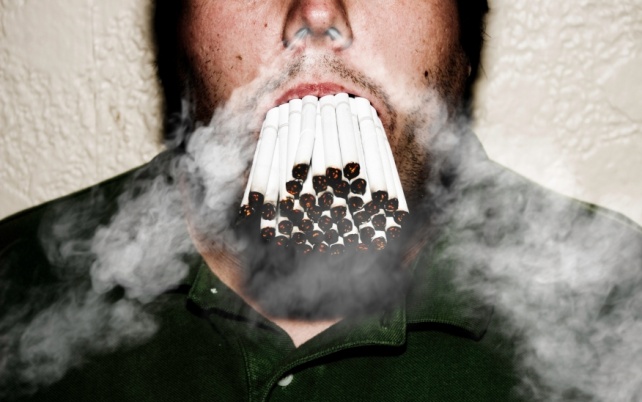 Курение начинается:- «с баловства», - «из желания подражать»,- «так модно»,- «за компанию»,- «скорее стать взрослым»- «имею право!»
ИСТОРИЯ ТАБАКА В РОССИИ началась  с Ивана Грозного.
Михаил Федорович Романов официально запретил продавать и курить  табак.
Петр I в 1697 году узаконил продажу табака
Екатерина I в 1762 году установила свободную продажу табака
Данные исследований по никотиномании:   - курят больше одного миллиарда человек,   - не расстаются с сигаретами примерно 41% мужчин и 21% женщин,- «табачная эпидемия» ежедневно убивает 750 человек, а в минуту погибает 6 человек.- продолжительность жизни курильщиков    сократилась на 20 лет.- Курение – основной фактор    увеличения гибели мужчин от хронических     заболеваний.
Курильщики на крючке «голубого змия»
Табачный дым – это смесь ядовитых веществ.На кончике сигареты температура достигает около 300 градусов.При этом происходит выделениеогромного количества вредных веществ:   - никотин,   - бензпирен,  -  мышьяк,  - угарный газ,   - синильная кислота,   - сероводород,  - аммиак,  - сажа,   - радиактивные изотопы и многое другое
Человек, выкуривающий пачку сигарет в день, получает дозу радиации, как  200 рентгеновских снимков.Аммиак и табачные смолы проходят через легкие в количестве до 1 килограмма в год, частично осаждаясь.
Главные органы – мишени курения.
легкие ,
 сердце,
 мозг,
 кровеносные сосуды,
 желудок, пищевод,
 кости,
 нервная система,
 мочеполовая система,
Нервная система:- головокружение,- утомляемость, - снижение памяти,- нарушение сна,-снижение силы воли.